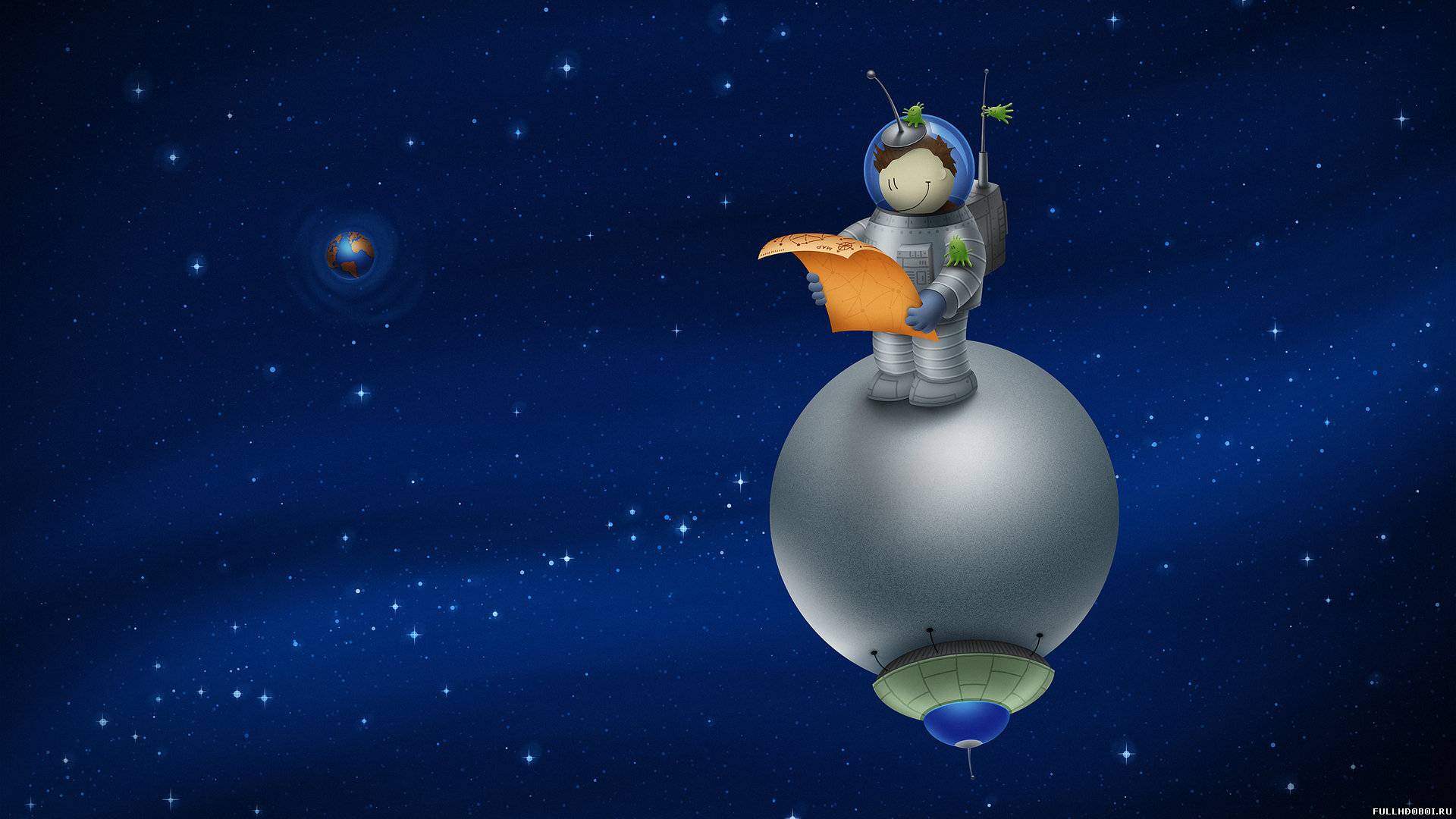 ДЕТЯМ 
О КОСМОСЕ
Космос- это загадочный мир звёзд, планет и других объектов. С детства мы видим, что день сменяется ночью. На небе днём светит солнце, а ночью луна. И небо усыпано множеством звёзд.
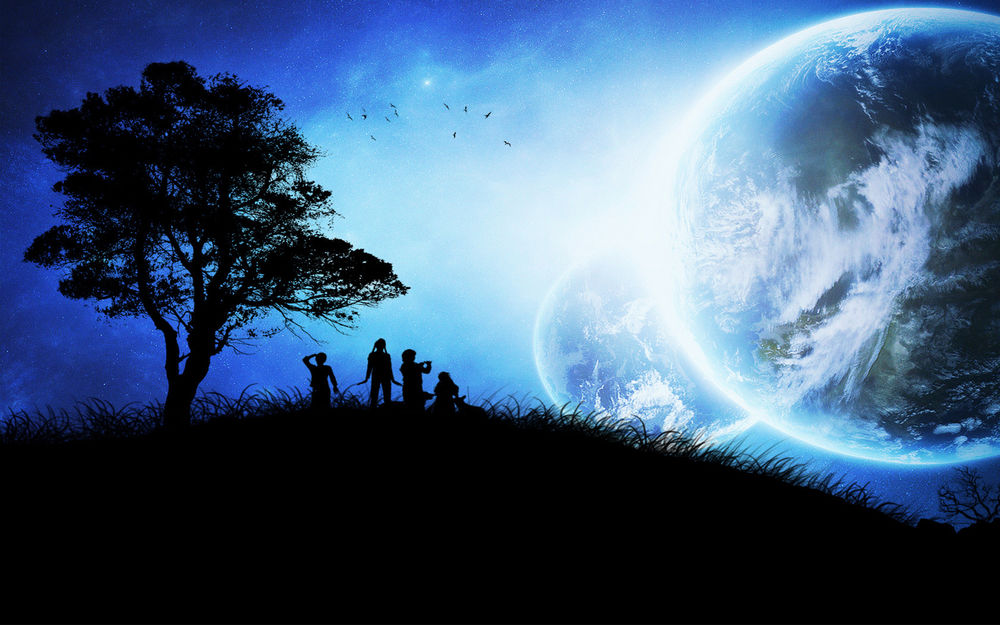 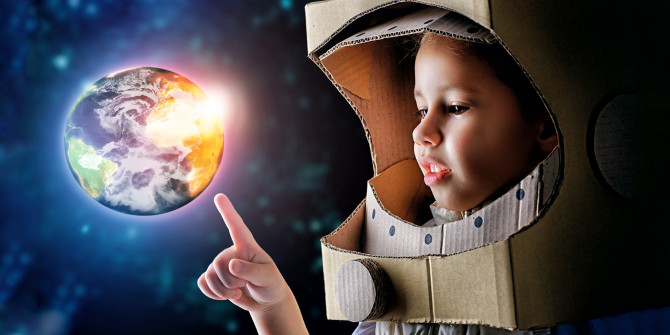 Наука, изучающая космос, называется- АСТРОНОМИЯ.
СОЛНЕЧНАЯ СИСТЕМА
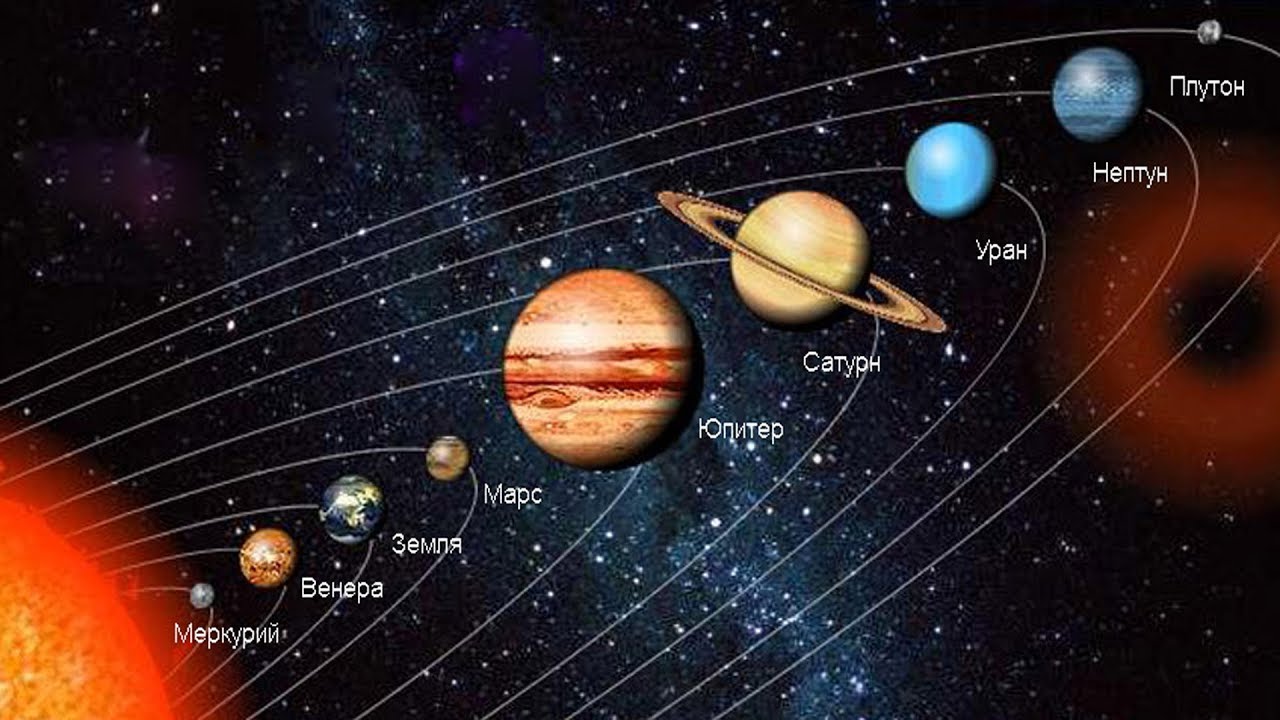 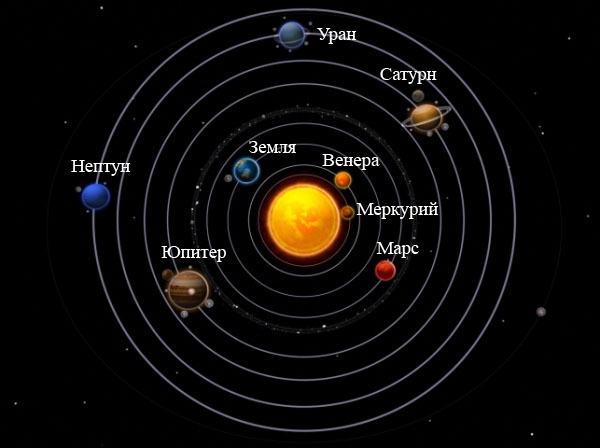 Солнечная система- это огромное место с большим количеством пустого пространства между планетами. Система представлена солнцем и объектами, вращающимися вокруг него: планеты, астероиды, метеориты, кометы и спутники.
СОЛНЦЕ
Не секрет, что появлению жизни на нашей планете мы обязаны звезде по имени –СОЛНЦЕ. Солнце появилось 4,5 млрд. лет назад. Образовалось оно из газового и пыльного облака, которое не прекращало вращаться-солнечная туманность. Солнце в 327 тысяч раз больше массы Земли. Солнце-это огромный горячий, газовый шар, которой движется в космическом пространстве относительно других звёзд.
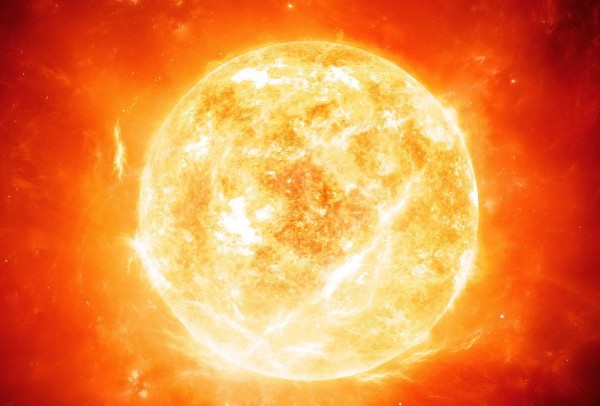 ПЛАНЕТЫ СОЛНЕЧНОЙ СИСТЕМЫ
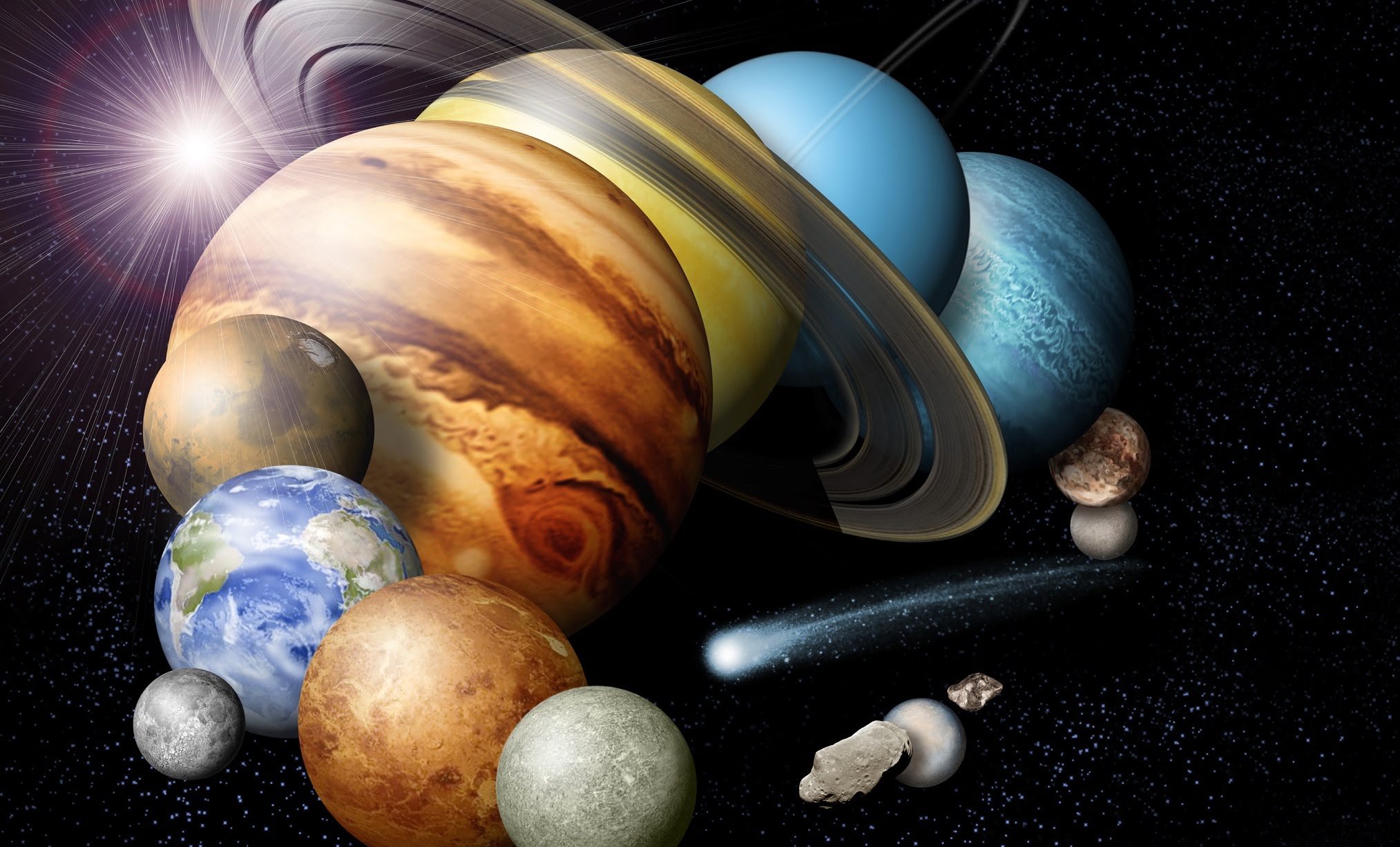 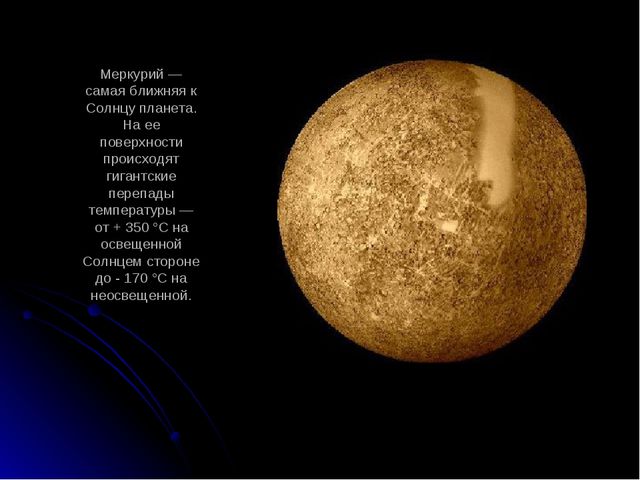 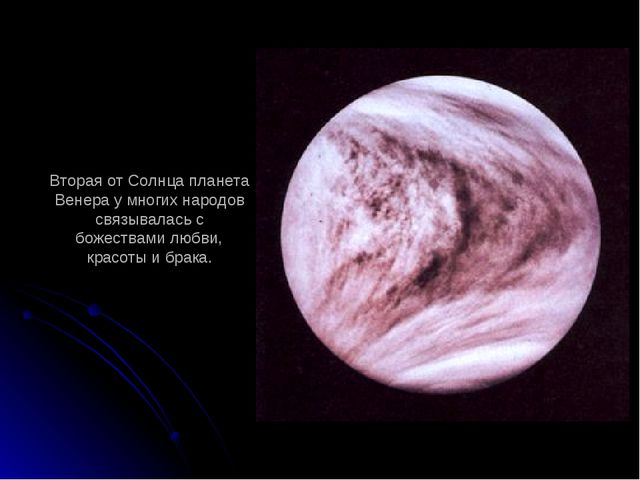 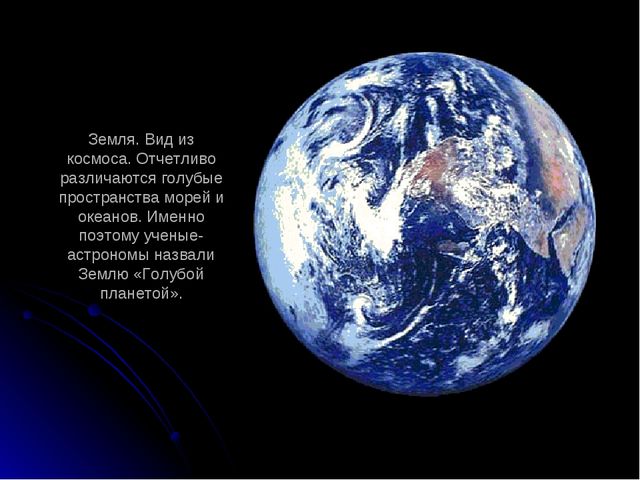 ЗЕМЛЯ
ВЕНЕРА
МЕРКУРИЙ
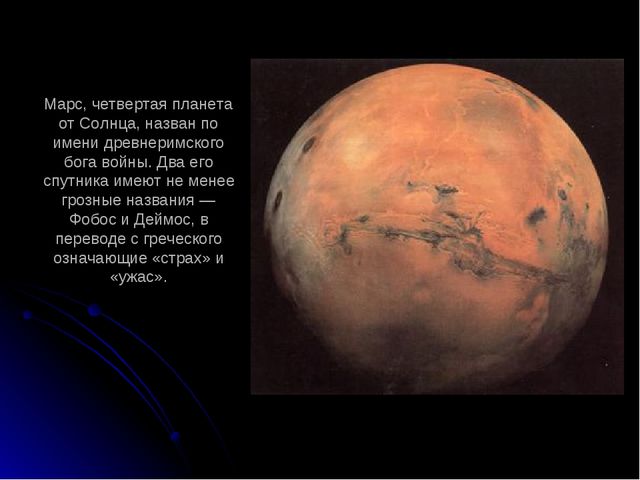 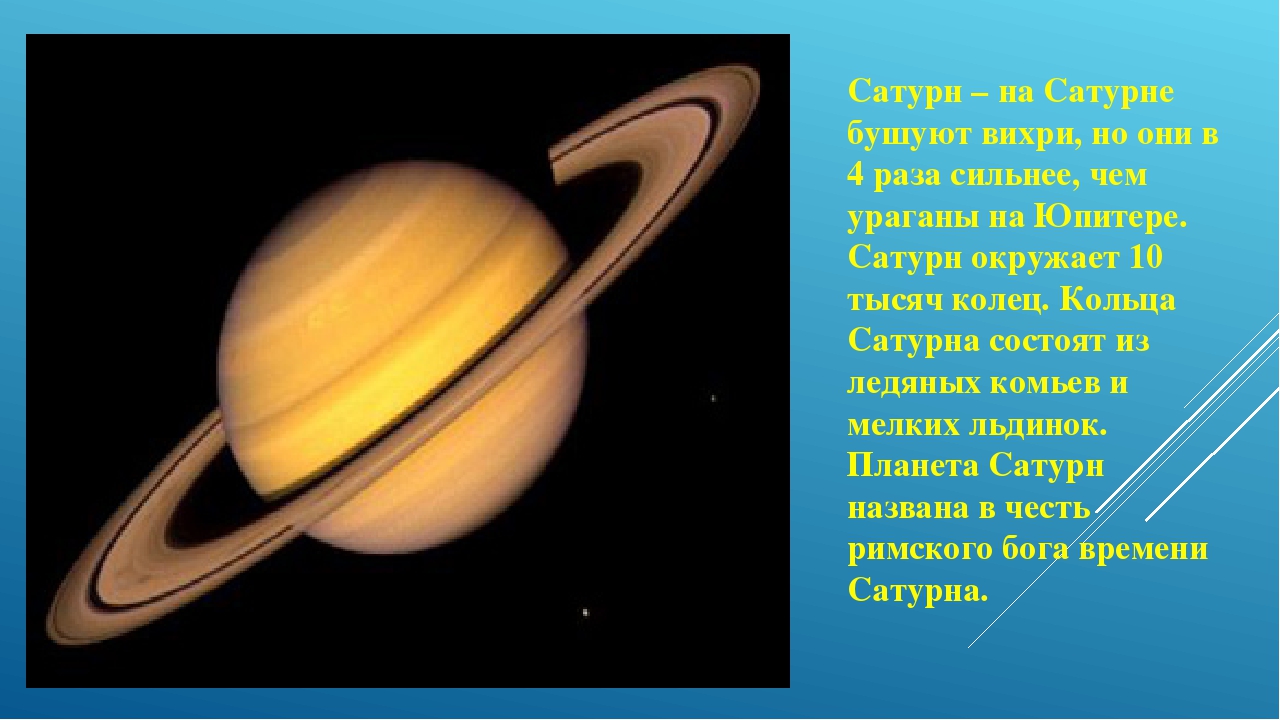 САТУРН
МАРС
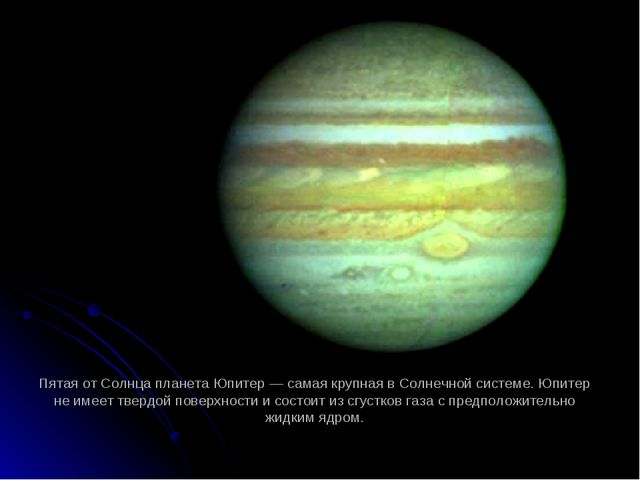 ЮПИТЕР
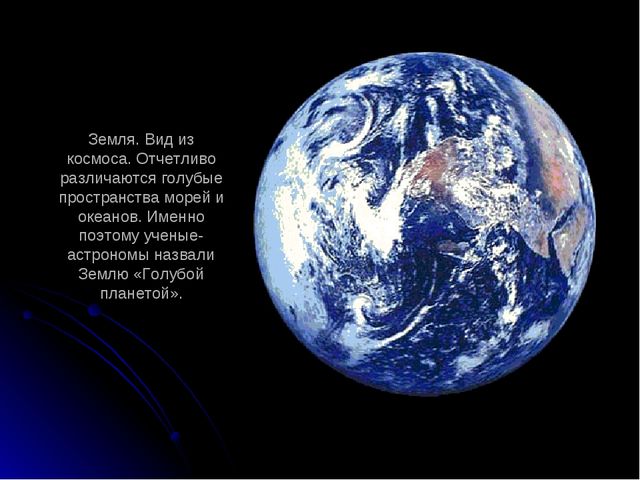 Голубая планета- ЗЕМЛЯ
Земля-третья планета от солнца. Земля- единственная известная планета, содержащая атмосферу с кислородом, жидкие океаны на поверхности и жизнь.
Вода занимает 71% поверхности Земли, поэтому её называют «голубой планетой».
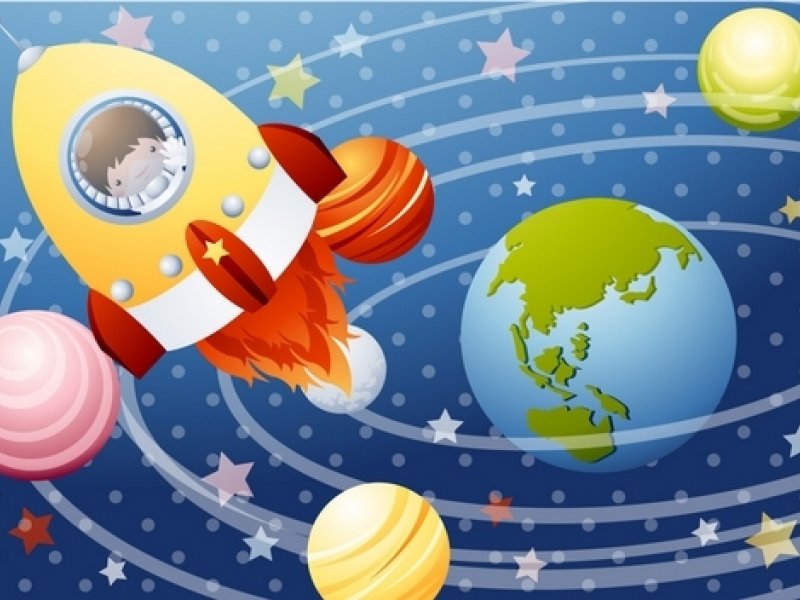 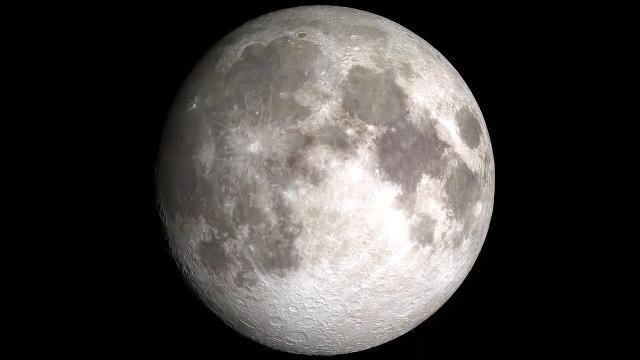 ЛУНА-
СПУТНИК ЗЕМЛИ
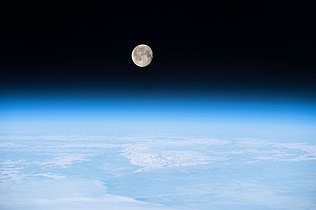 Луна находится всего в трёх днях пути от нашей планеты. Луна вращается вокруг Земли. Считается, что Луна произошла давным-давно от столкновения Земли и Марса. В результате страшного столкновения  значительная часть вещества Земли была выброшена на околоземную орбиту и впоследствии сформировала Луну.
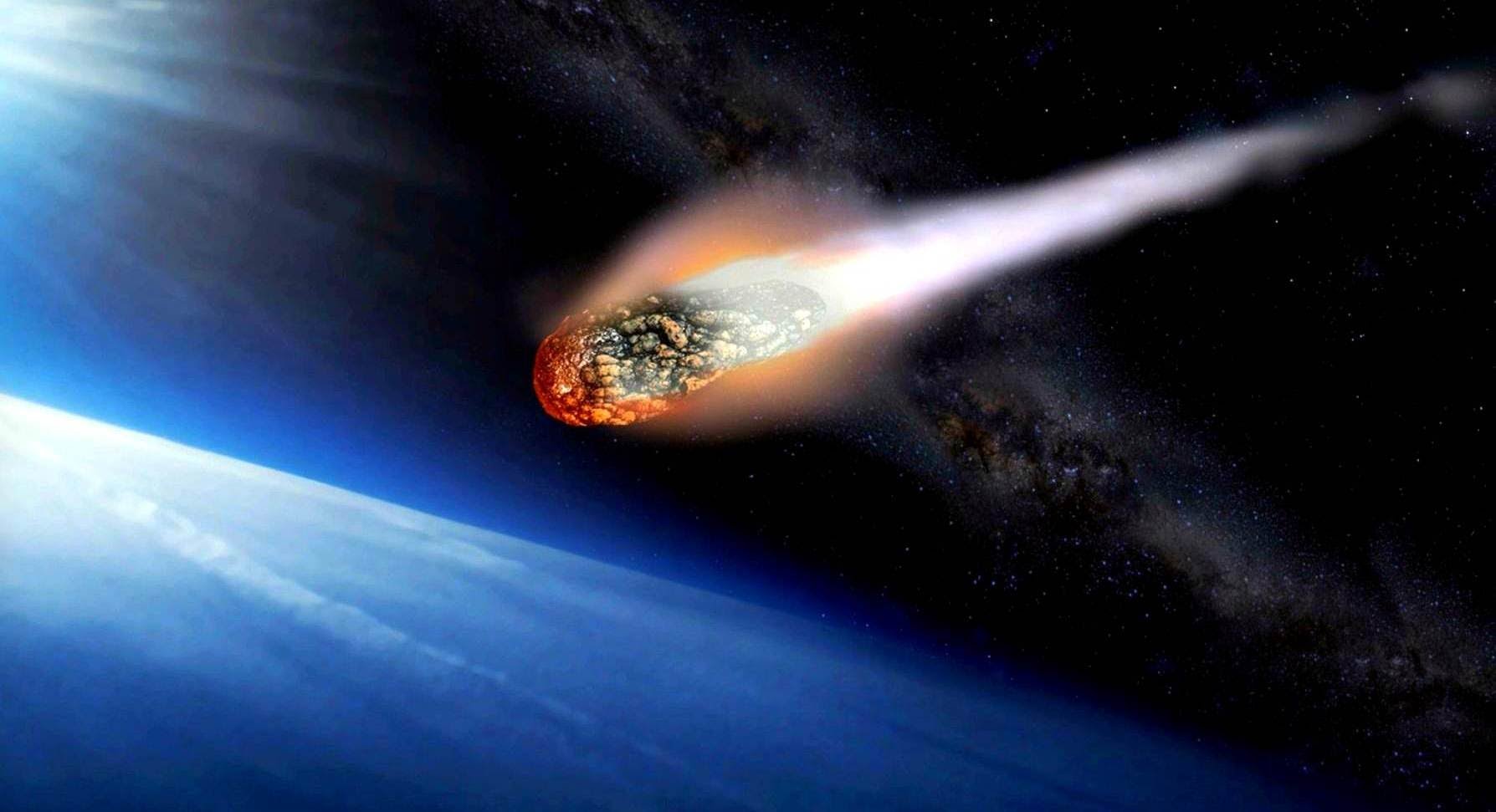 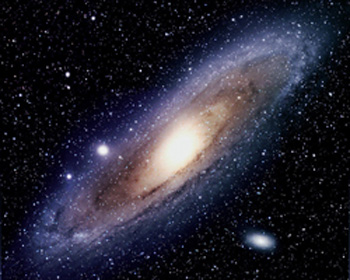 небесные тела
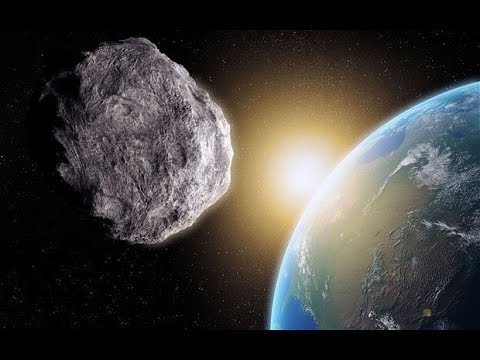 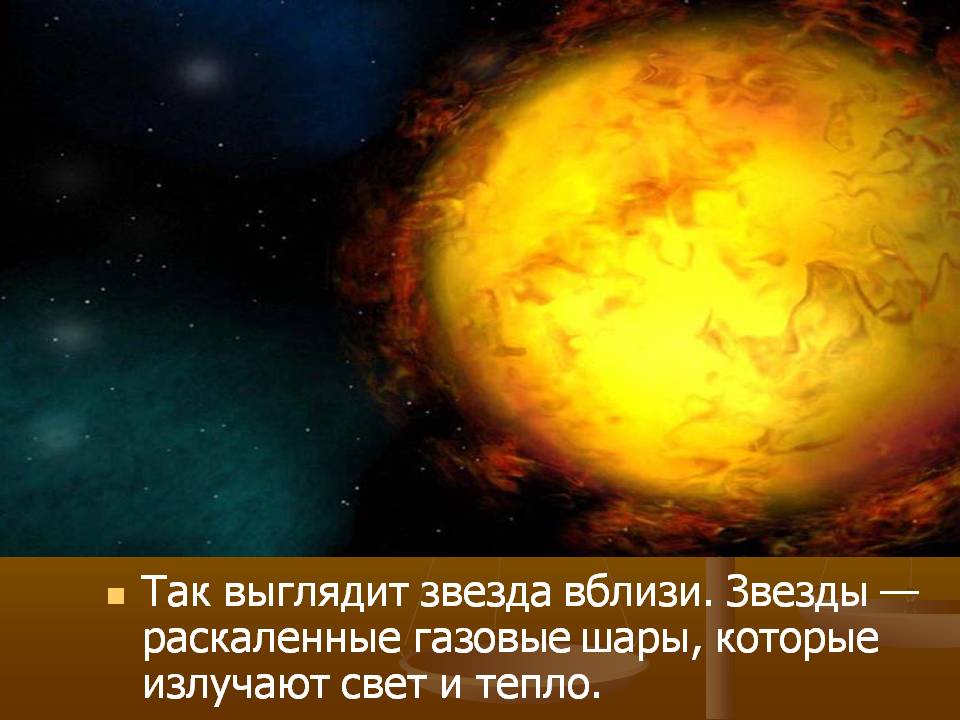 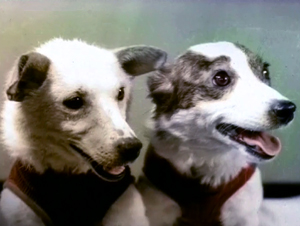 Первыми собаками, побывавшими на орбите и благополучно вернувшимися на землю, были Белка и Стрелка. 19 августа 1960 г. они стартовали с космодрома «Байконур» на корабле-спутнике. Животные провели на околоземной орбите 25 часов.
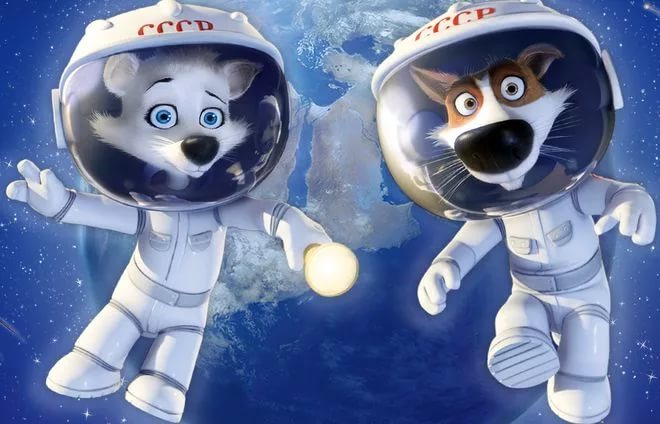 12 апреля 1961 года произошло историческое событие- первый полёт человека в космос. Его совершил гражданин нашей страны Юрий Алексеевич Гагарин. На космическом корабле «Восток» он облетел вокруг Земли, выполнил задания, и приземлился в намеченном месте. Полет Гагарина в космос длился всего 108 минут, за которые он успел сделать один оборот вокруг нашей планеты.
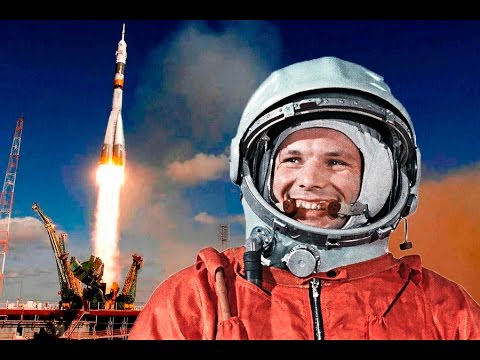 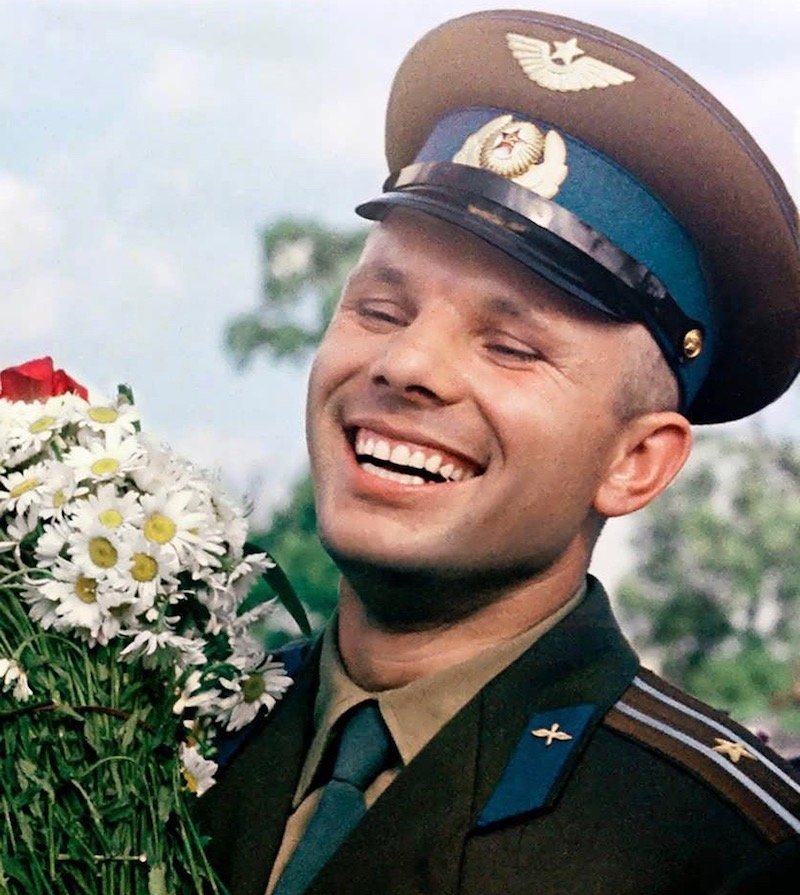 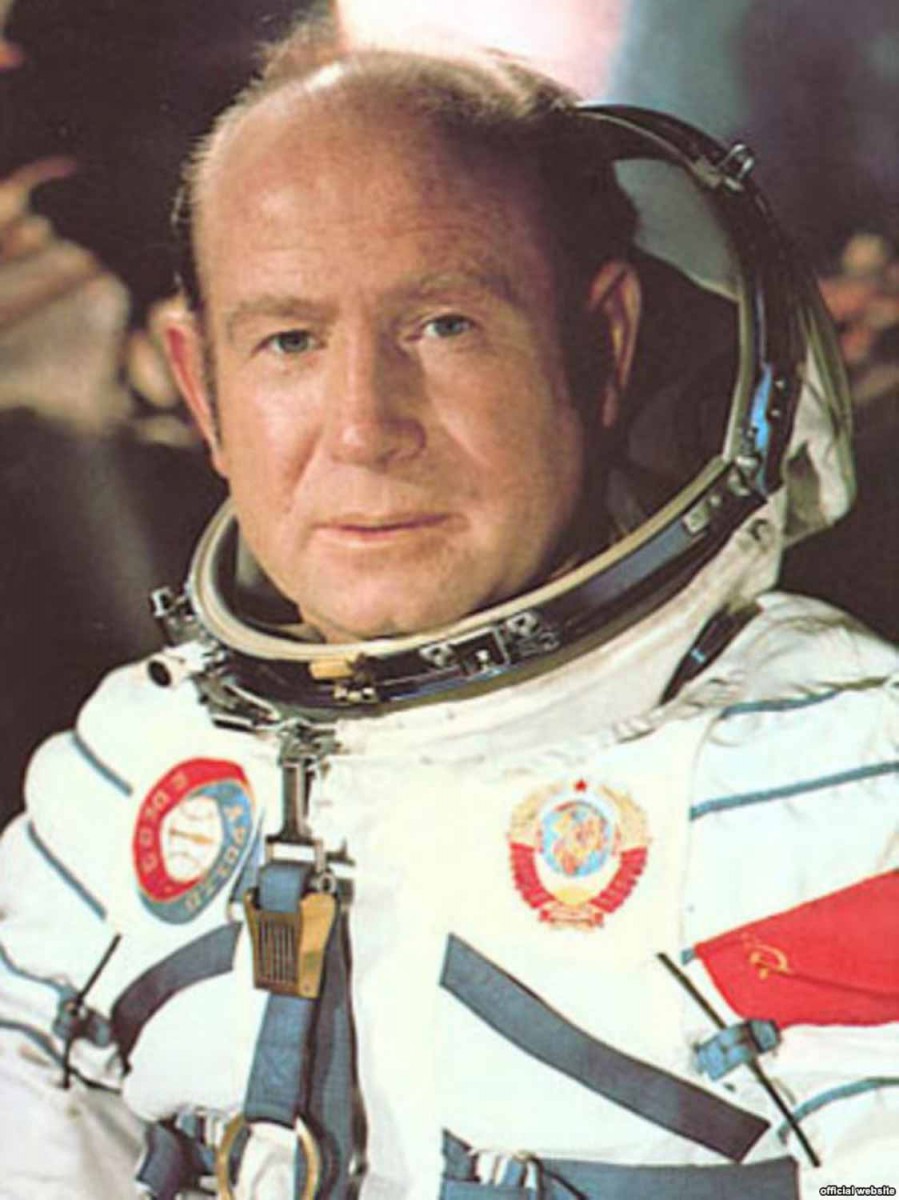 18 марта 1965 года лётчик-космонавт Алексей Леонов первым в мире совершил выход в открытый космос. Свой космический полёт он совершил в экипаже с Павлом Беляевым на корабле «Восход-2»
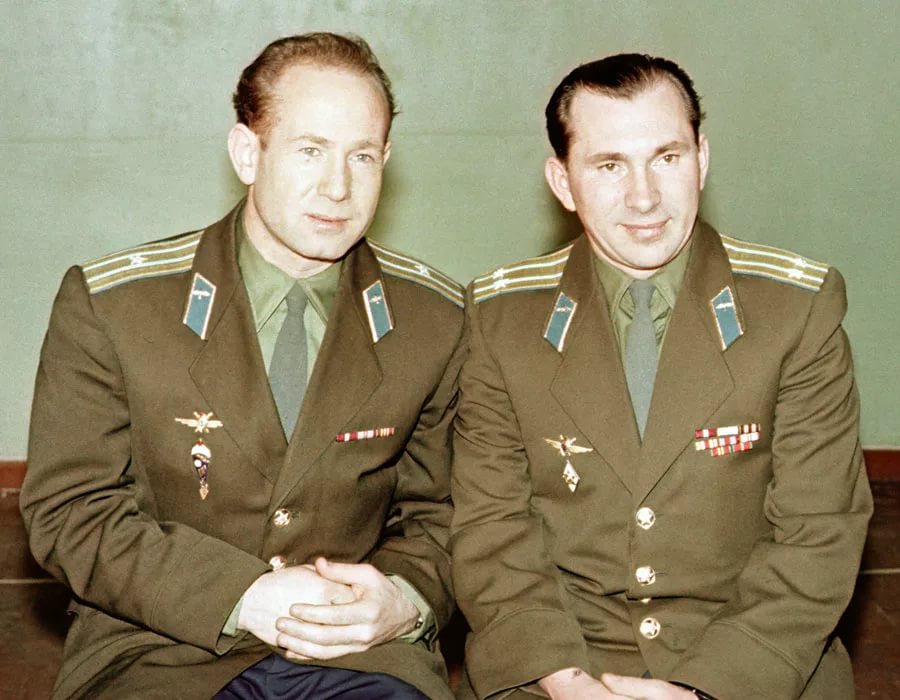 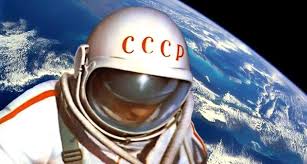 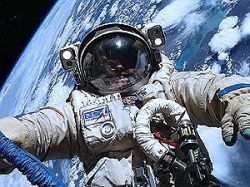 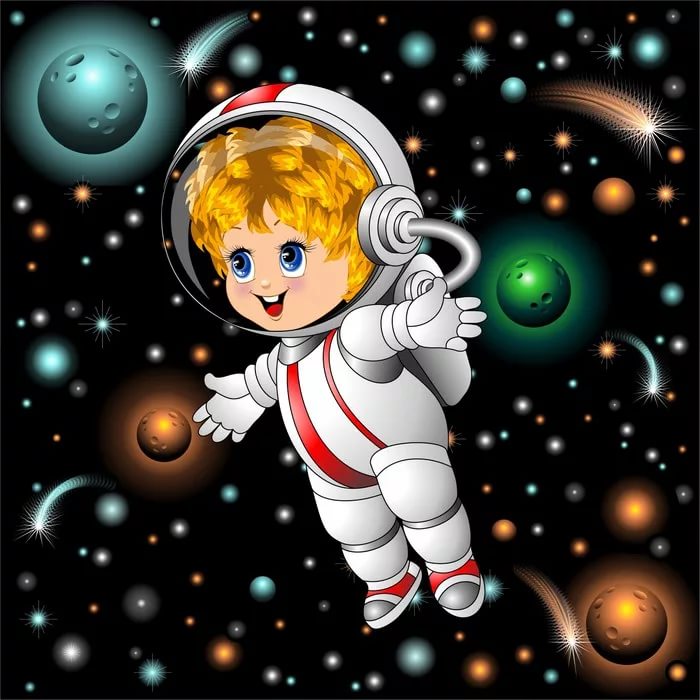 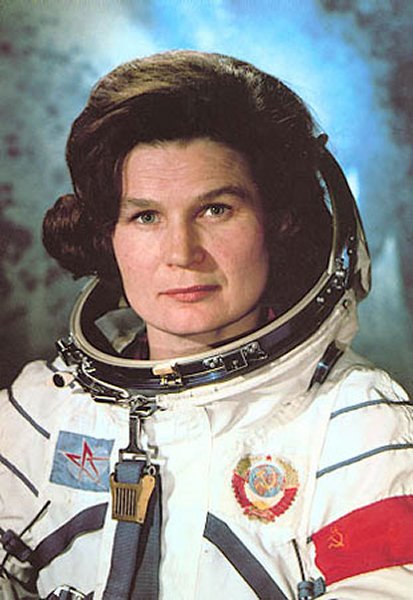 16 июня 1963 года на орбиту  Земли был выведен космический корабль «Восток-6», впервые в мире пилотируемый женщиной-космонавтом- Валентиной Терешковой . Она является единственной в мире  женщиной, совершившей космический полёт в одиночку.
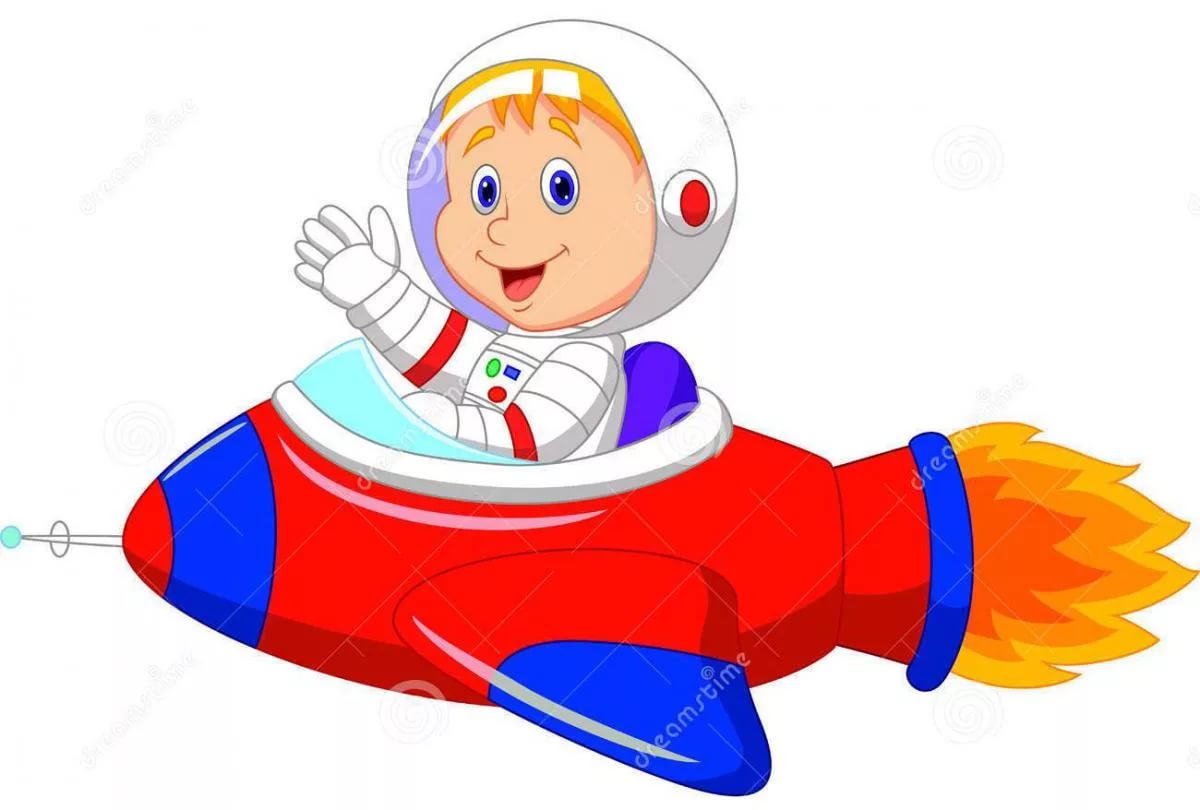 КОСМИЧЕСКИЕ РАКЕТЫ
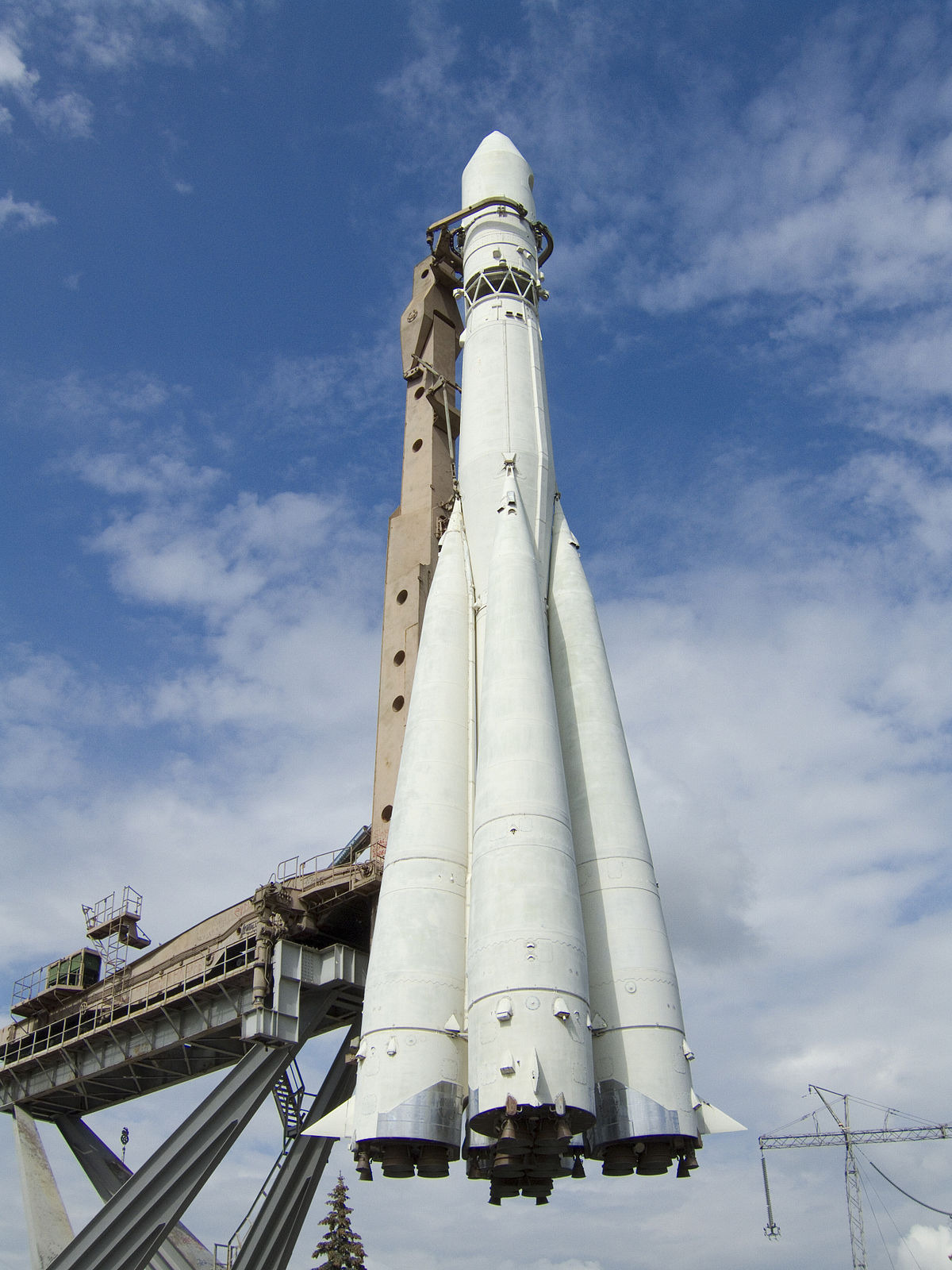 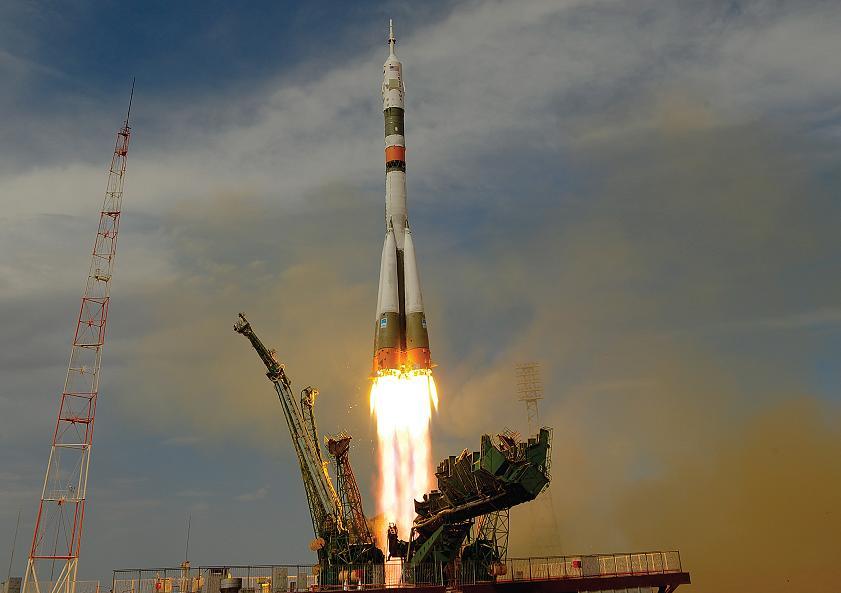 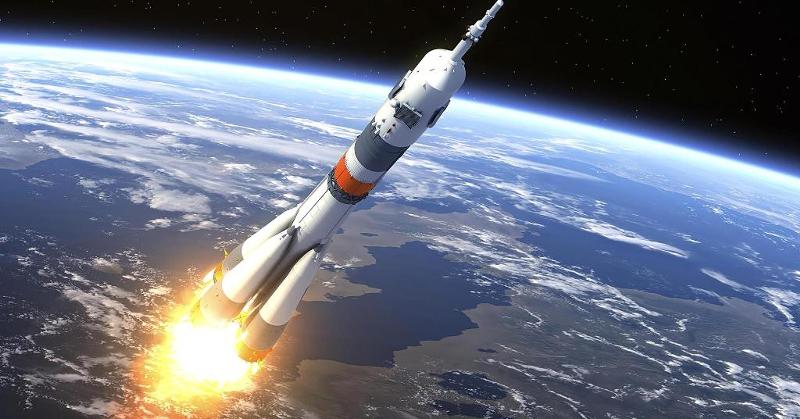 Орбитальная станция «МИР» «Мир» — пилотируемый научно-исследовательский орбитальный комплекс, функционировавший в околоземном космическом пространстве с 20 февраля 1986 года по 23 марта 2001 года.
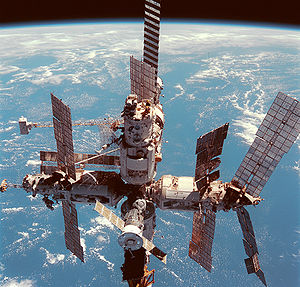 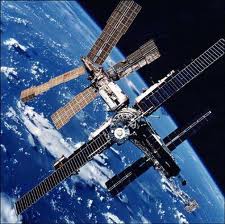 ИСКУССТВЕННЫЕ СПУТНИКИ
Первыми аппаратами, запущенными в космос, были искусственные спутники Земли.
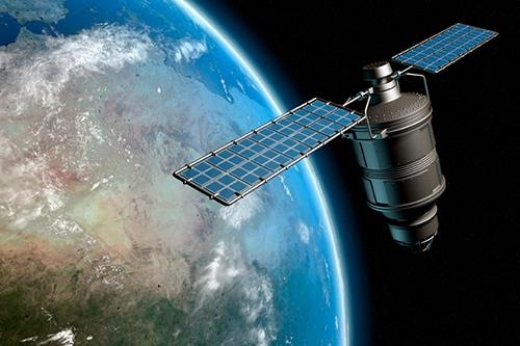 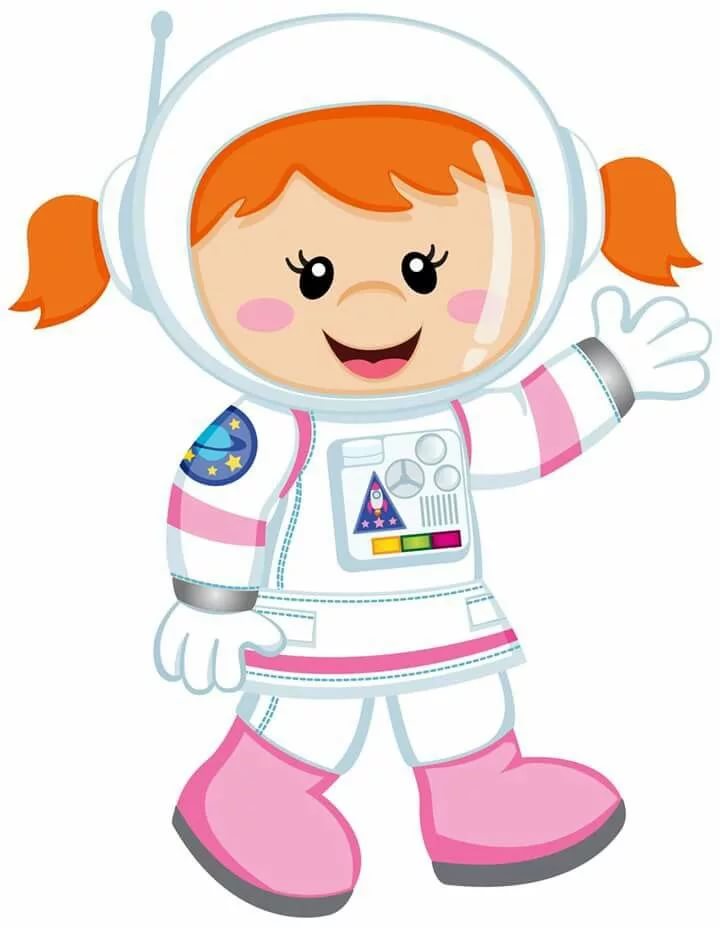 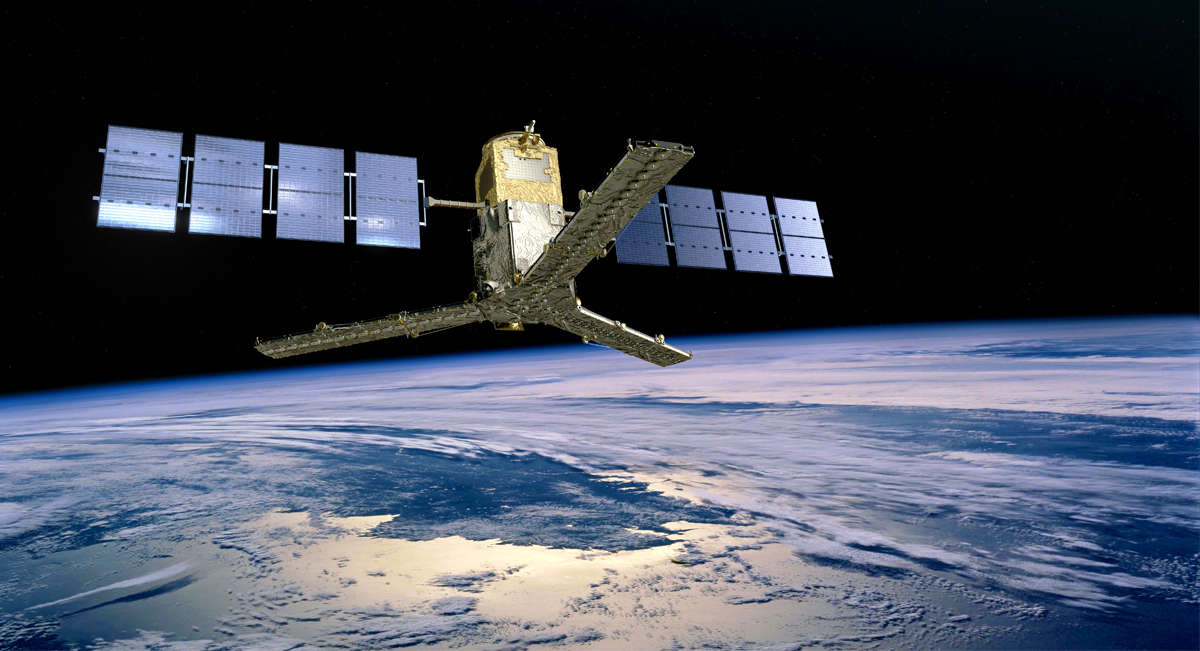 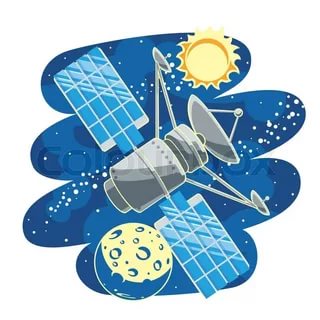 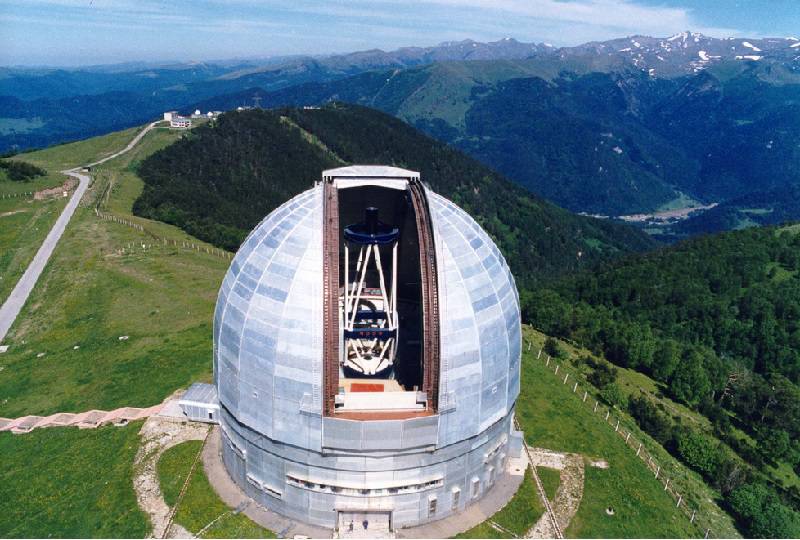 ТЕЛЕСКОП
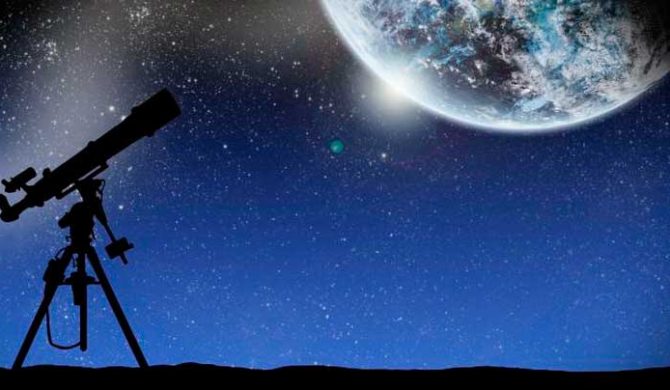 ОБСЕРВАТОРИЯ
ОТГАДАЙ-КА!!!
Сверкая огромным хвостом в темноте
Несётся среди ярких звёзд в пустоте,
Она не звезда, не планета
Загадка Вселенной……
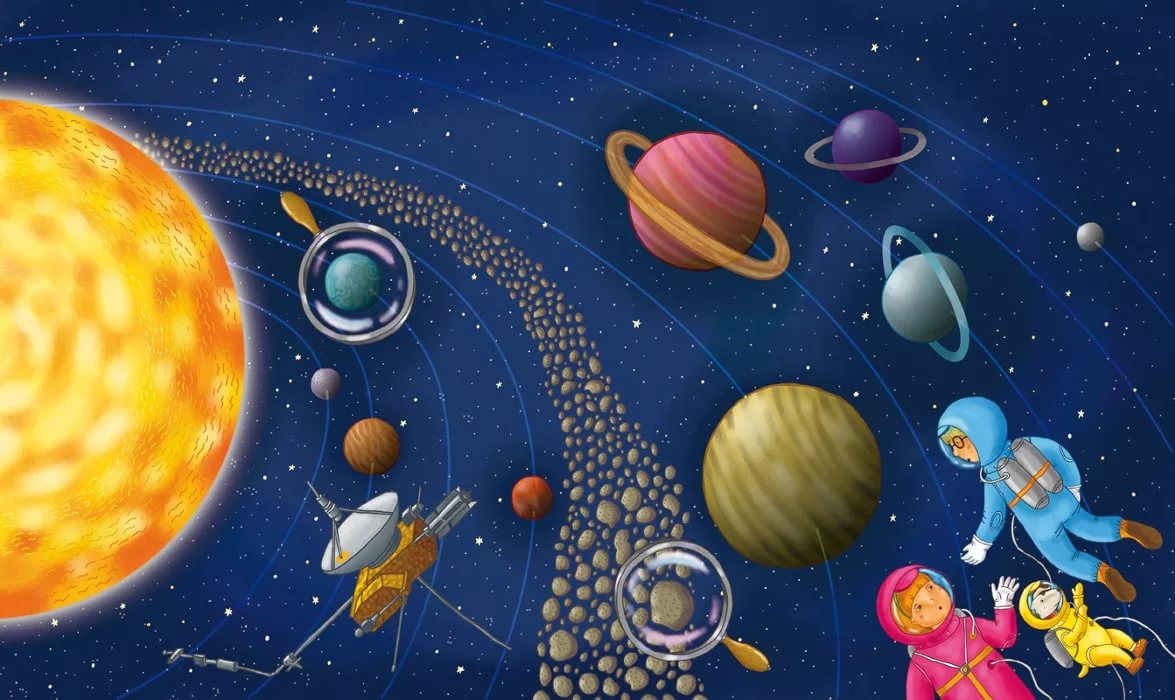 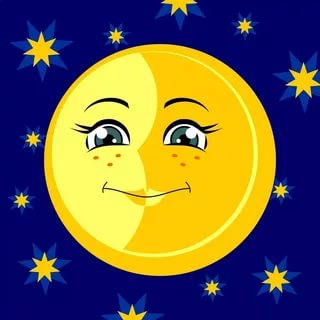 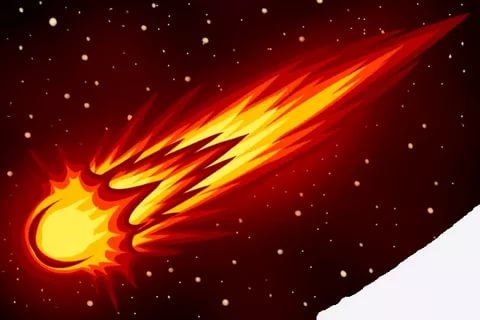 Освещая ночью путь,
Звёздам не даёт заснуть,
Пусть все спят, ей не до сна
В небе светит нам …….
Океан бездонный, океан бескрайний,Безвоздушный, темный и необычайный,В нем живут вселенные, звезды и кометы,Есть и обитаемые, может быть, планеты.
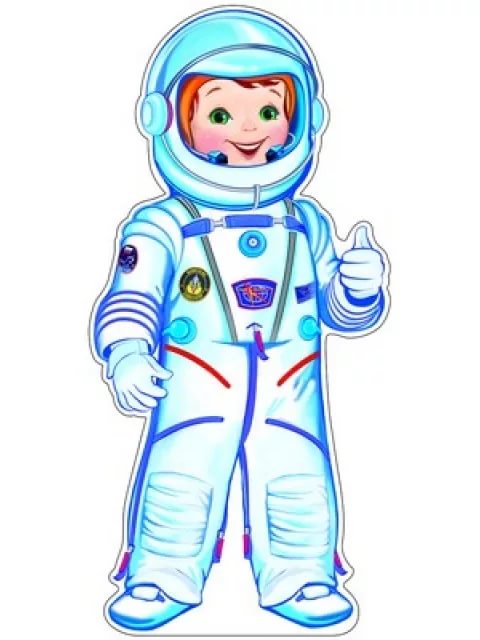 Бродит одинокоОгненное око.Всюду, где бывает,Взглядом согревает.
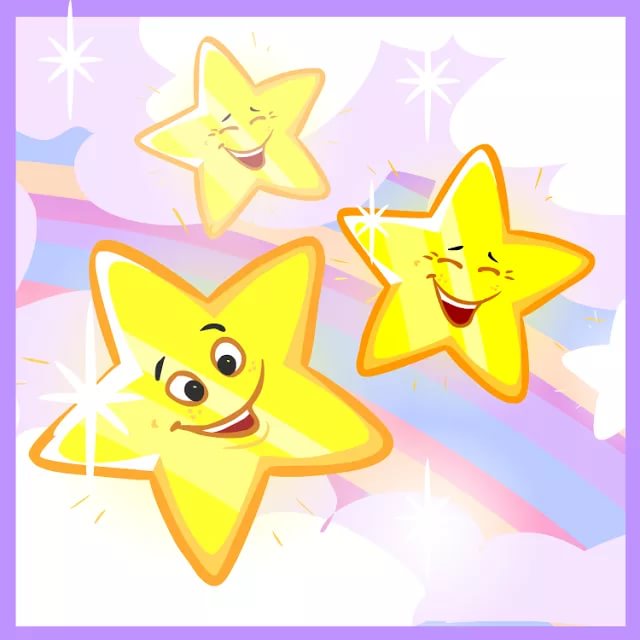 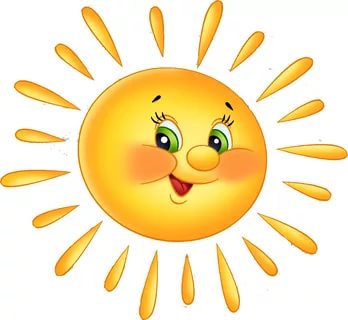 По темному небу рассыпан горошекЦветной карамели из сахарной крошки,И только тогда, когда утро настанет,Вся карамель та внезапно растает.
Человек сидит в ракете.Смело в небо он летит,И на нас в своем скафандреОн из космоса глядит.
ЧТО ВОЗЬМЁМ В КОСМОС?
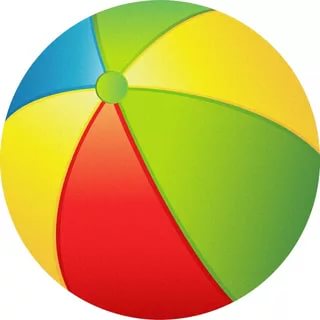 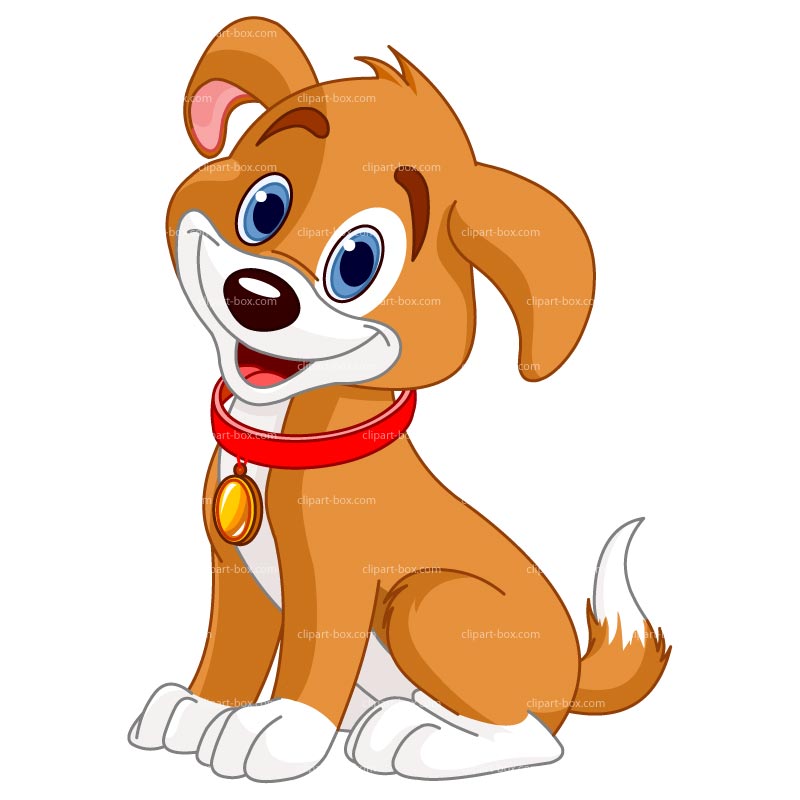 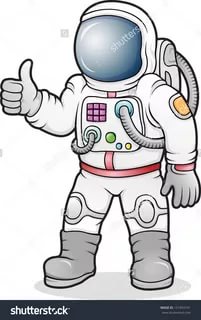 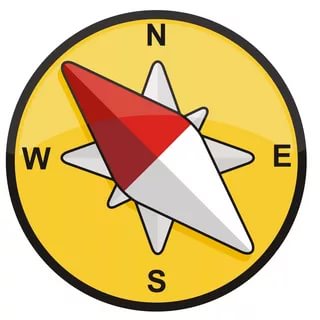 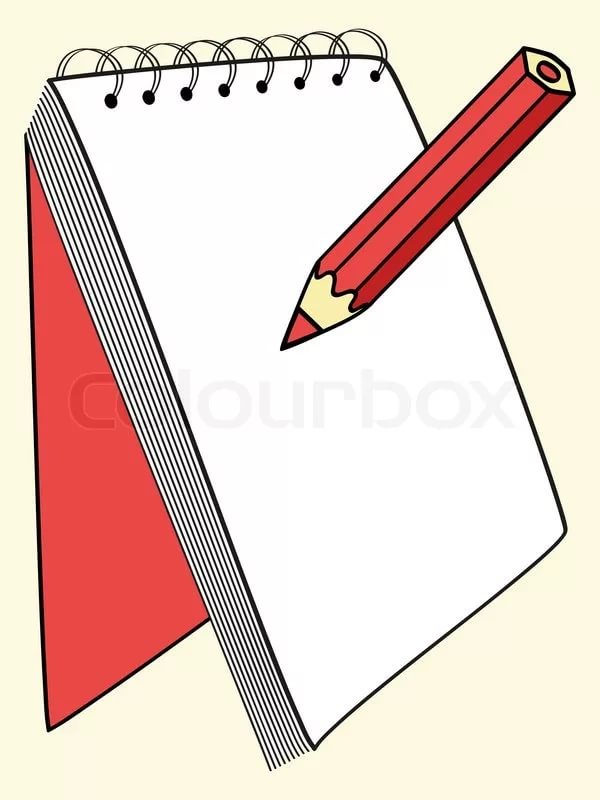 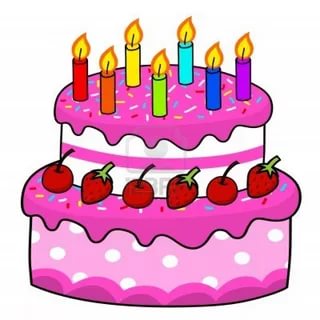 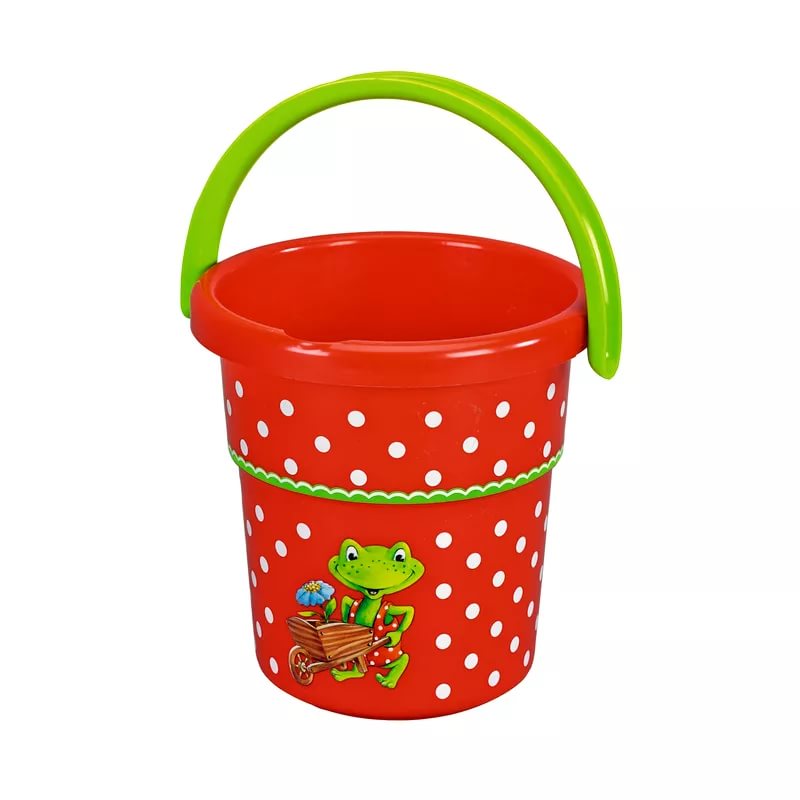 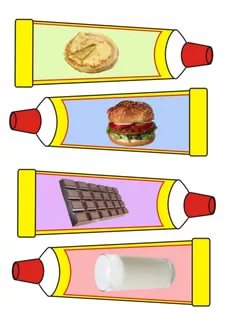 12 апреля-День Космонавтики 
Стартуют в космос корабли –
 Вслед за мечтою дерзновенной!
 Как здорово, что мы смогли
 В просторы вырваться Вселенной!

 Приятно всё же сознавать
 Себя жильцами в Звёздном Доме,
 В Миры как в комнаты шагать –
 Через порог на космодроме.
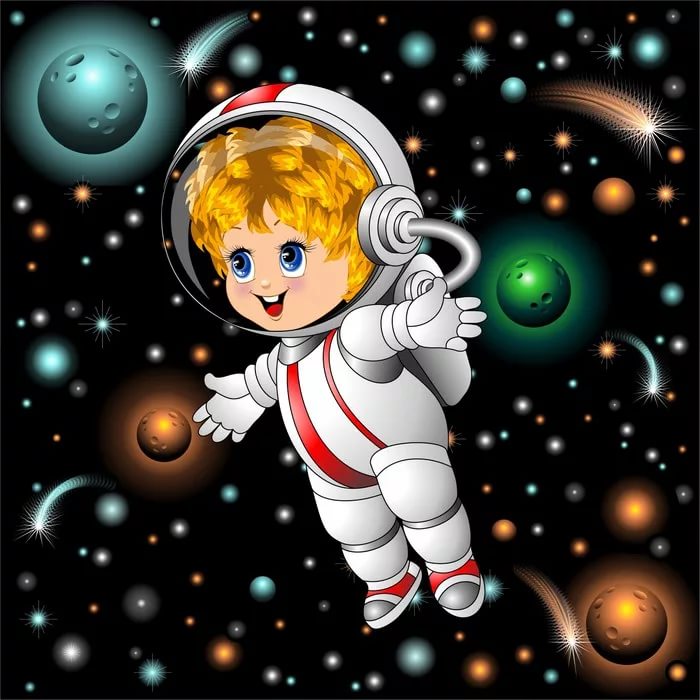